Проект «МОЯ ШКОЛА»
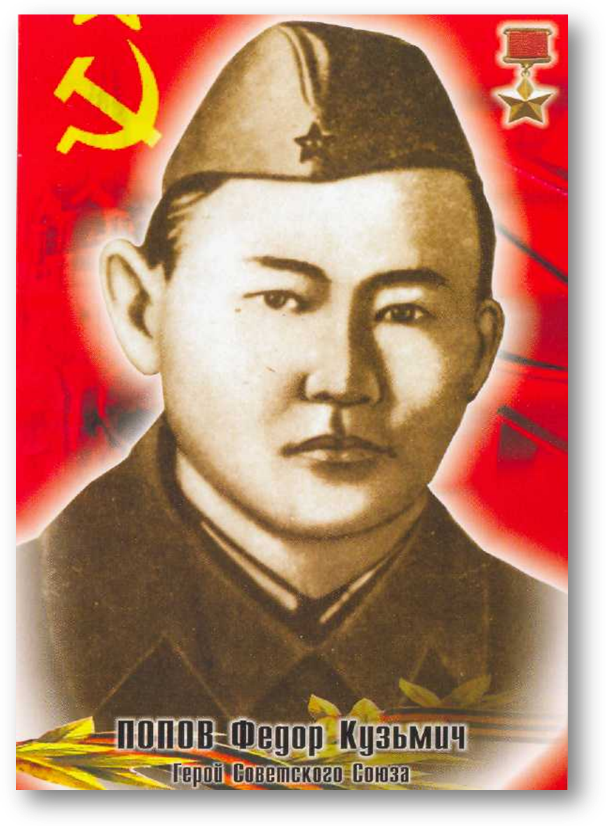 МОБУ СОШ №20 имени Героя Советского Союза Ф.К.Попова
18 марта 2018г.
Цель: привлечение родителей, старших родственников, бывших выпускников и общественных деятелей к участию в Pеализации приоритетного проекта «Доступное дополнительное образование для детей» и поддержке детского самоуправления.
Маршрут экскурсии по «Радужному городу»
улица Беккер стрит10.00 – 11.001. «Spring Poetry» конкурс чтецов на английском языке среди 3-6 классов, 9-11 классов;охват: 40 учащихся, 20 родителей2. Концерт звезд зарубежной эстрады11.00-12.00 охват: 20 учащихся, 25 родителейответственные Бурнашева Л.М., Пестрякова Т.И., Никифорова А.В., Басыгысова И.А., Третьякова С.П., Зырянова Е.Н.
Парк  Горького (филологи)1. внеурочное занятие по ФГОС «История русской словесности», Стручкова Н.С.;2. внеурочное занятие по ФГОС «За страницами учебника», Рашевская Н.Н.;3. внеурочное занятие по ФГОС «Юнкоры – рыцари пера», Борисова Н.П.4.  Внеурочное занятие по ФГОС «Писать просто и ясно», Назарова Н.В.
Музыкальный салон* Кружок «Веселые нотки» – игра «Угадай мелодию» (на базе ансамбля «Ритм» 4 «а» и с участием родителей 4 «а»), руководитель Янковская М.А.;* «фитнес аэробика»  - мастер – класс для родителей начальной  школы, руководитель Васильева М.И.
Площадь точных наукСемейная олимпиада1. Открытие – 9.00.2. Олимпиада по математике для родителей и детей, отв. Ясуркаева Р.Р., Платонова С.Е.;3. Математические игры по станциям:«Пентамино» – отв. Баишева М.М.;«Своя игра» – отв. Верховцева Д.В.;Слепцова А.В. Титова А.А.;«Робототехника» – отв. Алферов А.В.;4. Математическая выставка (стенд с работами детей) – отв. 5. Награждение – отв. Винокурова С.И.Охват 20 учащихся, 12 родителей
Природная зона «Я и мир вокруг меня»1. внеурочное занятие по ФГОС «Решение нестандартных задач по физике» , Винокурова С.И.;2. внеурочное занятие по ФГОС «ЗАНИМАТЕЛЬНАЯ ГЕОГРАФИЯ», ТИТОва.а.м;3. внеурочное занятие по ФГОС «химия вокруг нас», ТЫРЫЛГИНА Л.Н	;4. внеурочное занятие по ФГОС «КЛЕТКА И ЖИЗНЬ», горохова г.е
СКВер «Чудо рукотворное»Выставка «Мир кукол и сувениров» –каб.1.10, ответственная Толтаева Н.М.;дефиле  «Юный модельер»: коллекция «Зимняя сказка», учитель ИЗО и Технологии  Ли Е.О;Занятия кружка по ФГОС «», учитель  технологии Ли Е.О. ;
Проспект исследователей и проектировщиков1. Григорьева Алина «Роль комнатных растений на здоровье человека;2. Дмитриева Айыына «Изучение биологических свойств корневища сусака зонтичного»;3. Скрябина Айаана «Проблема сортировки твердых бытовых отходов»
Спортивный комплексСоревнования «Мама, папа, я – спортивная семья»участники – семьи 3 классов, 5-6 классов (4 ребенка+4 взрослых), всего 36 детей, 36 родителей; начало 9.00-11.00ответственные:  Тырылгин А.Н.Марков В.В., Тимофеев В.В.«Тропа испытаний» – спортивная игра для семей 7 классов (5 родителей + 5 детей).Всего 25 детей, 25 родителейОтветственная: Дмитриева Х.А.начало 11.00 – 12.00
Патриотический клуб «Витязь»Военно-патриотическая игра «Я - Патриот», между семьями курсантов ДОШ «Витязь»;Строевая подготовка родителей и учащихся;Сборка разборка оружия на время (дети, родители)Спортивный зал ответственный Тимофеев К.И.начало 12.00-14.00
ДОМ культуры Открытие «Знакомьтесь – это МЫ!» (Визитки ДОО «ШАНС», ДОШ «Витязь», ЮИД «Светофор»;Карта Радужного города (маршрут экскурсии);творческая программа «Души прекрасные порывы…»1 блок « Родина начинается здесь»: песни, инсценировки о России, современные танцы2 блок: «История страны в песнях и танцах»3 блок: «Мир, радость, счастье нашей Отчизны!»Ответственные: Сивцева Н.А., Янковская М.А., Васильева М.И.Начало 10.00-13.00Закрытие 13.30
Дежурство учителей во время реализации данного проекта:
Дежурство администрации во время выборов и мероприятий проекта